ACADEMIC WRITING
Evaluation, Summarizing Critical response
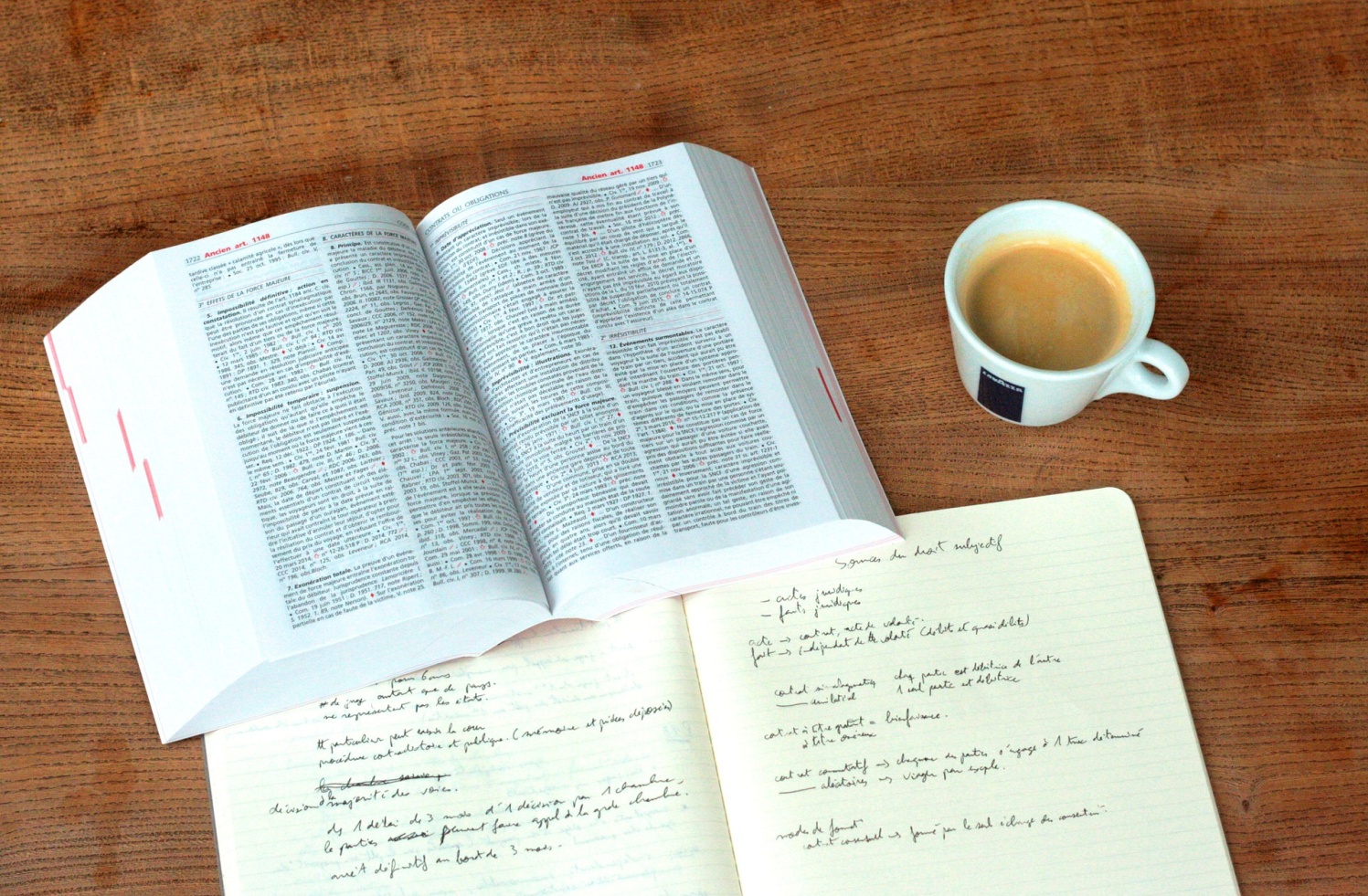 Module 3 Classes (5-6) Integrating sources. Summarizing and evaluating texts
This unit:
 focuses on recognizing narrative in source texts;
teaches to recognize, respond to and express evaluation;
explores marked language in academic texts;
develops ;
introduces writing critical response to a text.
Narrative in Academic Texts
Narrative is personal, it is the story of you. 
	
	Most simply, a narrative is an account of connected events: a story. 
	
		In academic writing, the focus is less on you and more on your ideas, analysis, or reflection on (course) readings. 
			You must establish a perspective and then persuade others of that perspective’s appropriateness.
Narrative. Practice.
Handout class 3
 Task 2 Exercises 1 –analyze the narrative
and exercise 2 –narrative in more detail
Answer key
Sample answer. Key ideas
Text 1: ethnocentrism 
Text 2: harnessing fortune 
Text 3: coessential animals
Task 3. Function of the Narrative
Text 1 & Text 3 – a 
Text 2 – b
Task 5-own examples of narratives
Types of evaluation
Handout class 4.
Tasks 2-5